«Здоровые глазки через игры и сказки»
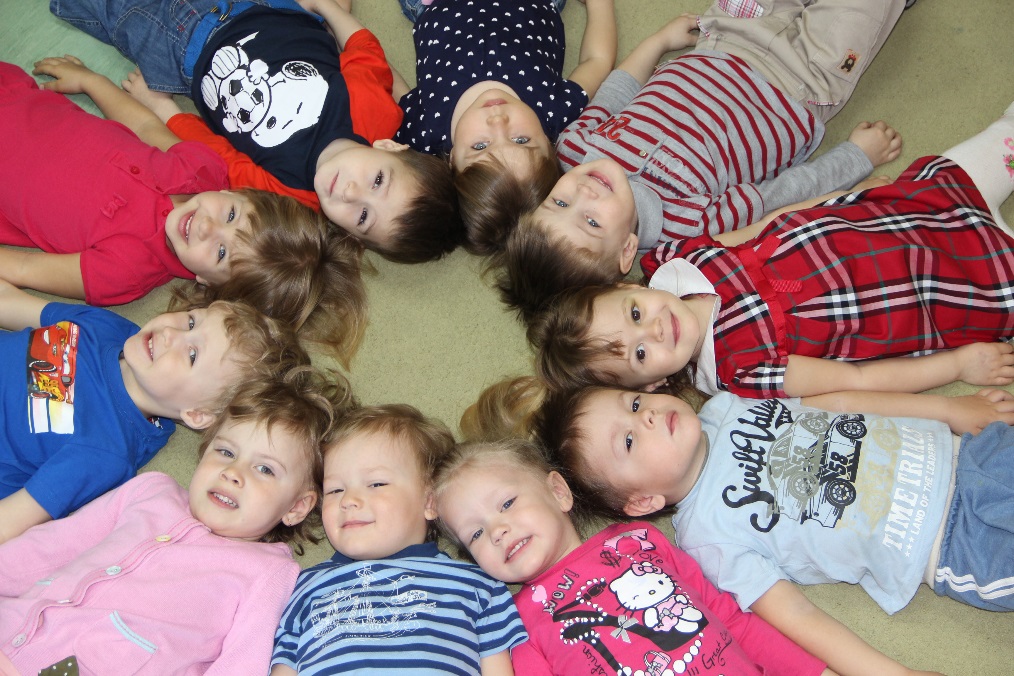 Выполнила:
воспитатель средней группы №1
Лыско Светлана Александровна

		    
			      г.Санкт –Петербург 2015 год
ПРЕДВАРИТЕЛЬНАЯ РАБОТА


- Выяснение уровня знаний детей об органах зрения, используя методику «трёх
  вопросов»: Что мы знаем? Что мы хотим узнать? С помощью чего узнаем?

- Анкетирование родителей 

- Поиск форм реализации проекта (совместно со специалистами и родителями)

- Постановка целей и задачей проекта

- Составление паспорта проекта, разработка содержания

- Подбор методической, справочной, художественной литературы, иллюстрационного
  материала об органах зрения  

- Изготовление памяток для родителей по теме проекта

- Подготовка консультаций для родителей по теме проекта

- Подбор видеоматериалов и составление презентаций по теме проекта
Актуальность проекта: Глаза – орган зрения человека. Наш главный помощник, благодаря которому мы можем созерцать окружающий мир. Но в наше время, время прогресса, когда люди много времени проводят возле телевизоров и компьютеров, начиная с раннего возраста, сохранность зрения становится проблемой не только у взрослых, но и у детей. Болезни глаз не только медицинская, но и социальная проблема, потому что 90% информации ребёнок получает через органы зрения. 

Цель проекта: укрепление и сохранение зрения детей среднего дошкольного возраста.

Задачи проекта:
1. Создать развивающую среду, обеспечивающую охрану зрения, предупреждение травматизма глаз. 
2. Познакомить детей с правилами сохранения хорошего зрения. 
3. Формировать навыки гигиены зрения у детей и  Воспитывать у детей бережное отношение к себе, своему здоровью и своим глазам.   
4. Развивать связную речь, обогащать словарный запас детей, познакомить с пословицами и поговорками о здоровье и частях тела.
5. Активизировать работу мышц глаз, повышать остроту зрения, развивать мелкую моторику рук.
6. обеспечить мотивацию у детей на сохранение органов зрения.
7. Осуществлять просвещение родителей по вопросам охраны, гигиены и укрепления здоровья глаз детей.

УЧАСТНИКИ ПРОЕКТА: дети средней группы №1, педагог-психолог, воспитатель и родители группы.
СОЦИАЛЬНО-КОММУНИКАТИВНОЕ развитие

   - Сюжетно-ролевые игры «Айболит и звери», «Готовим здоровую пищу для зрения»
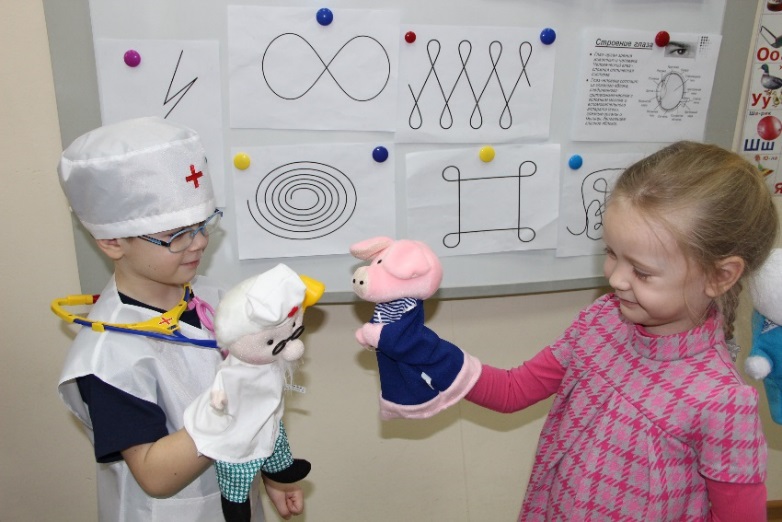 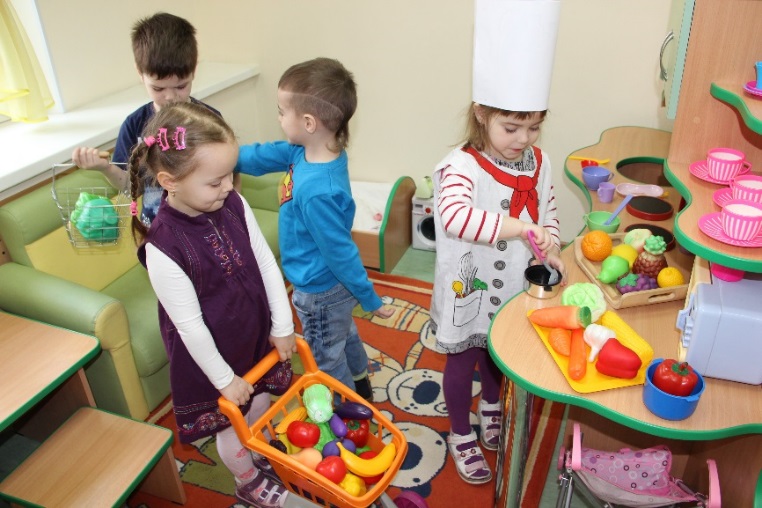 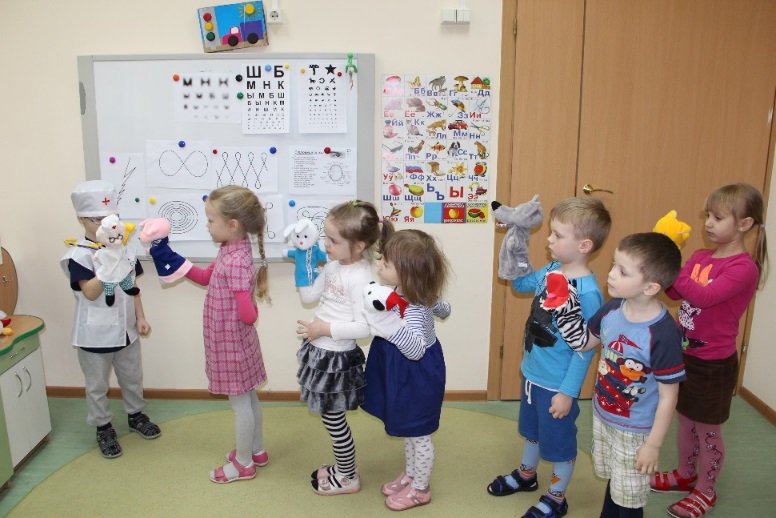 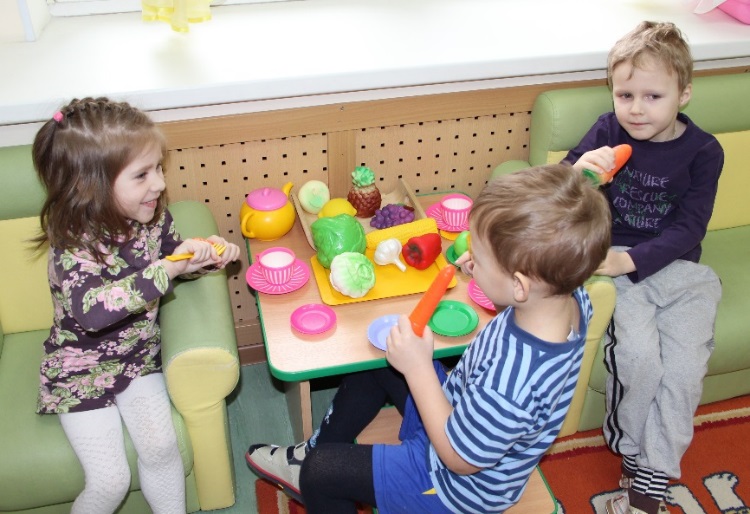 СОЦИАЛЬНО-КОММУНИКАТИВНОЕ развитие
    - Игры-драматизации. Театрализованные игры «Айболит у нас в гостях»
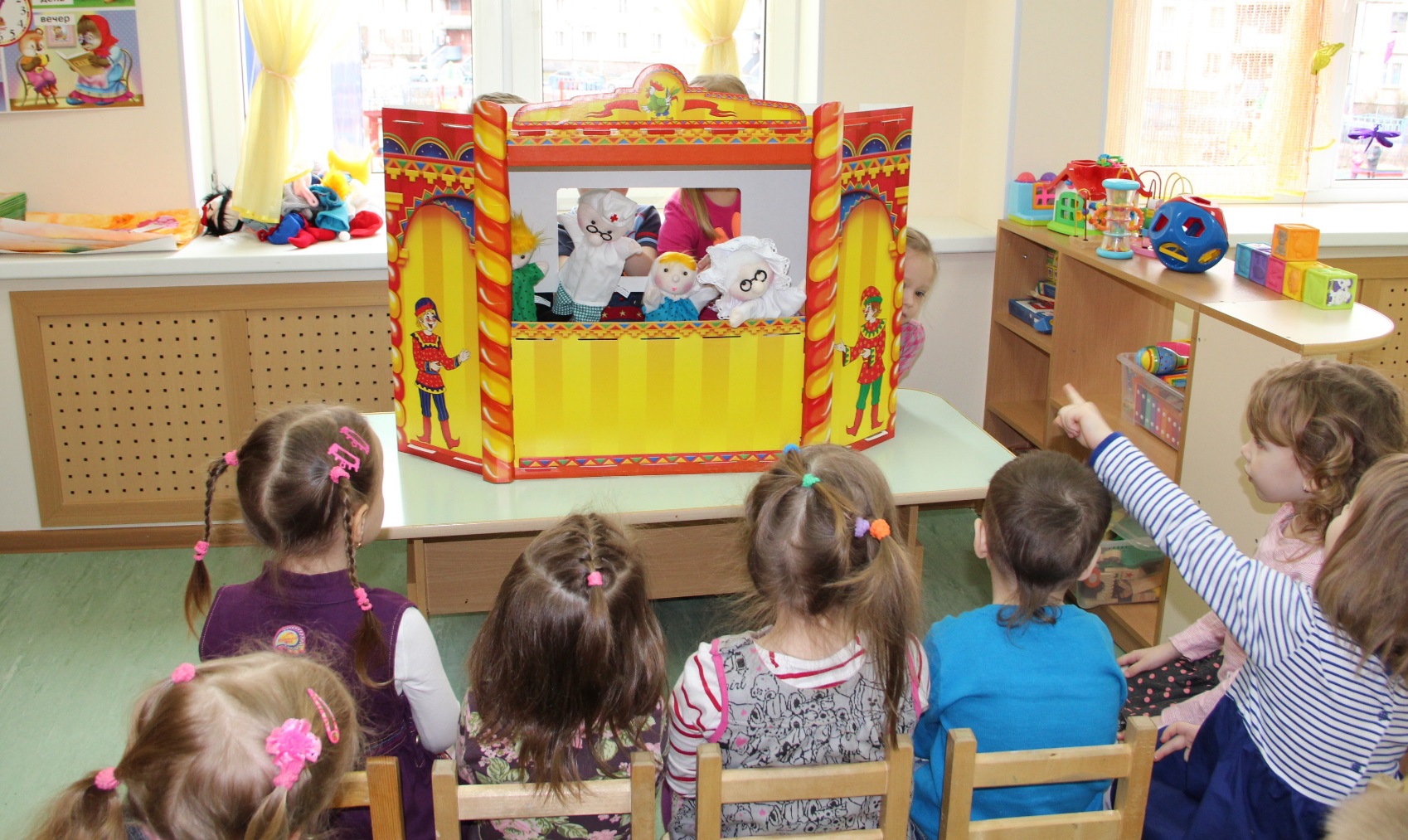 СОЦИАЛЬНО-КОММУНИКАТИВНОЕ развитие

      - Сюжетно-ролевая игра «На приеме у врача – офтальмолога»
             - Решение проблемной ситуации «Если в глаз попала соринка»
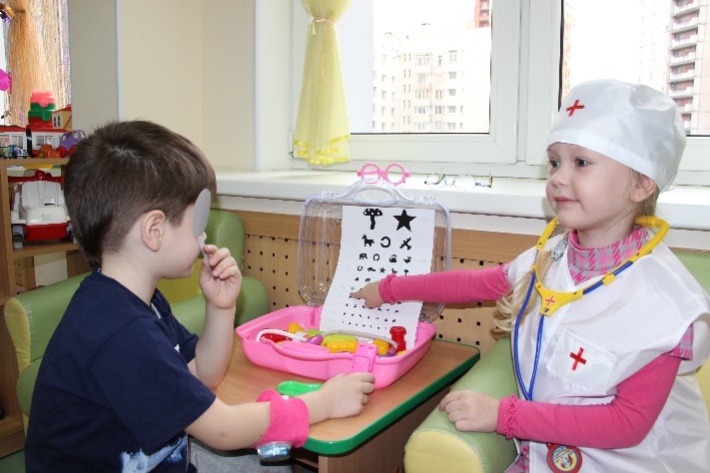 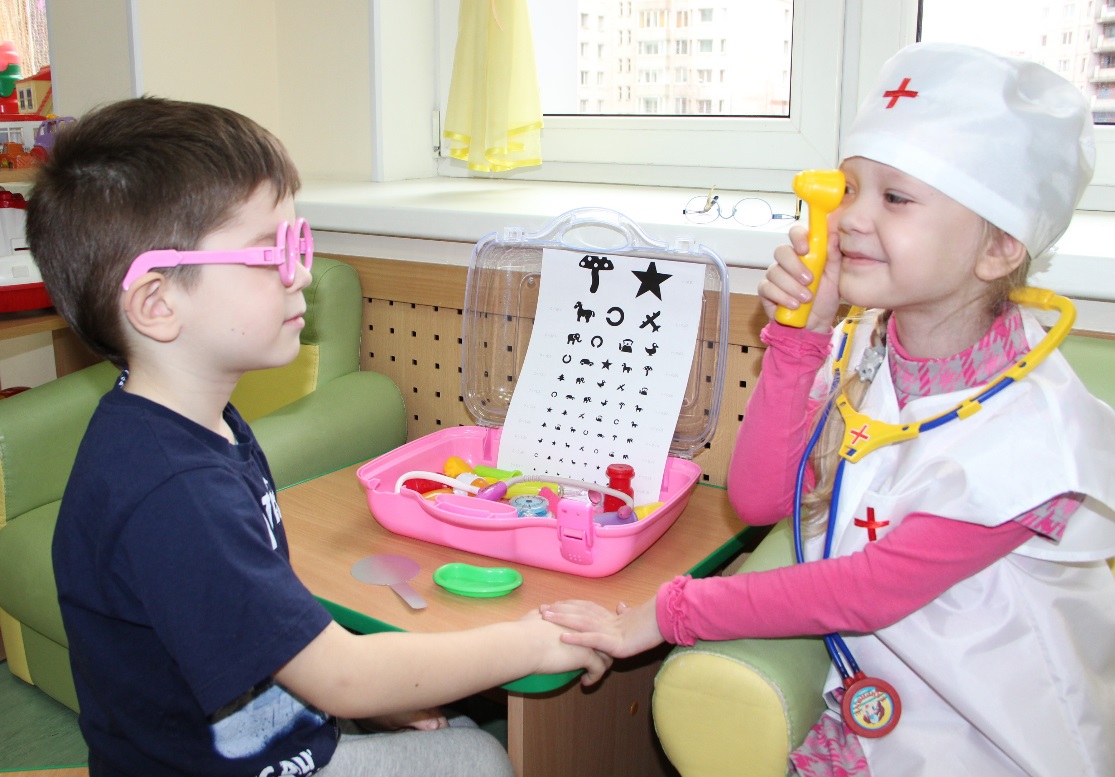 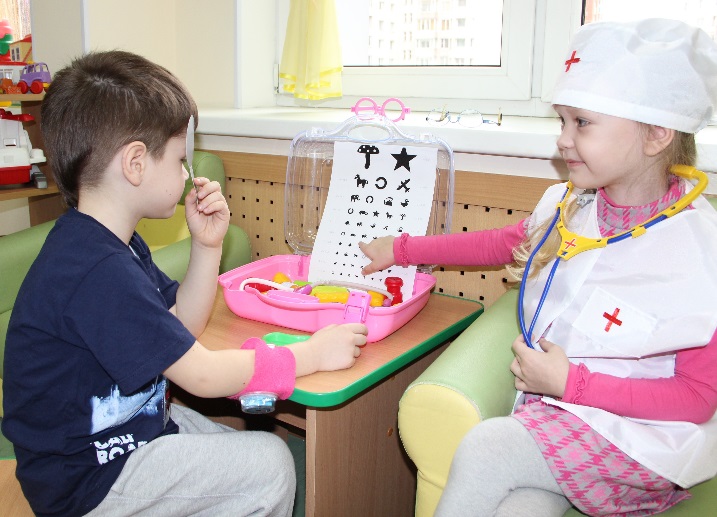 "
ПОЗНАВАТЕЛЬНОЕ РАЗВИТИЕ
   - Просмотр презентации «Как устроен наш глаз» 
      - Просмотр презентации «Полезные продукты для глаз»
      - Беседа о полезных продуктах для профилактики нарушений зрения
      - Рассматривание иллюстрационного материала «Строение глаза»
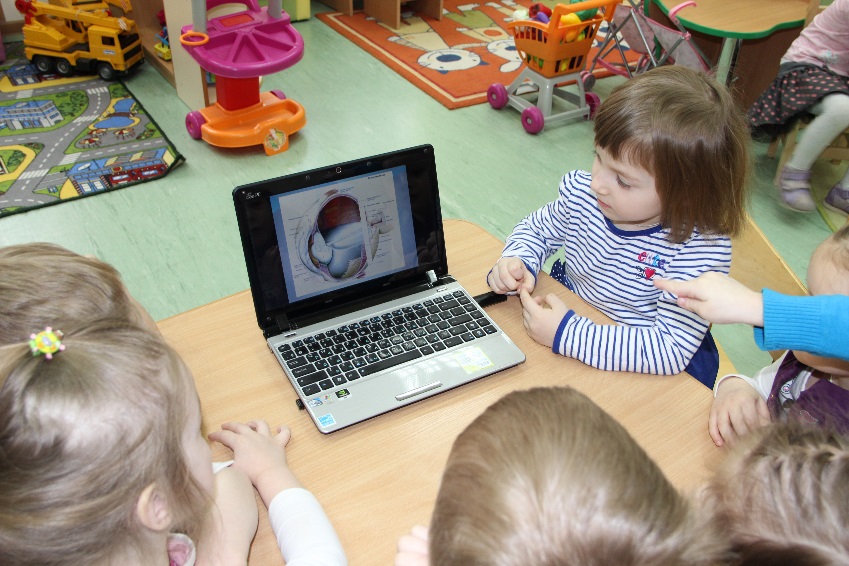 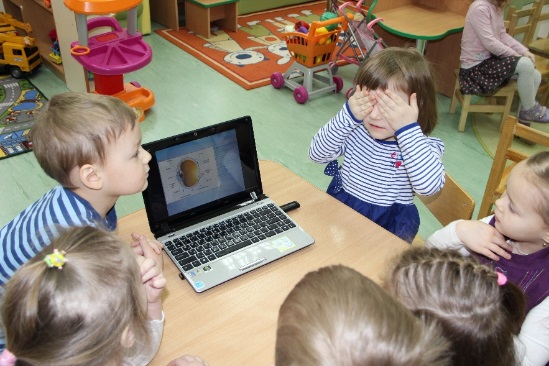 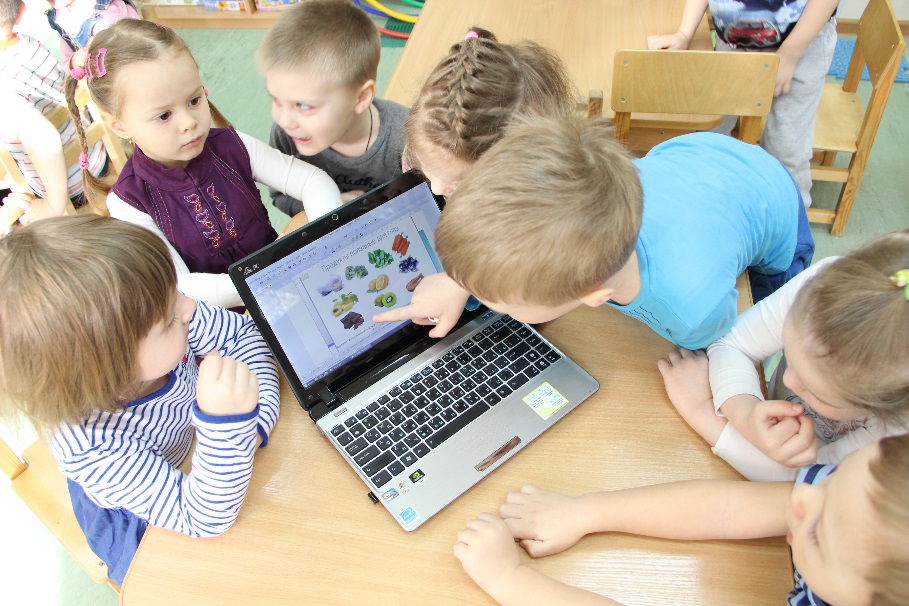 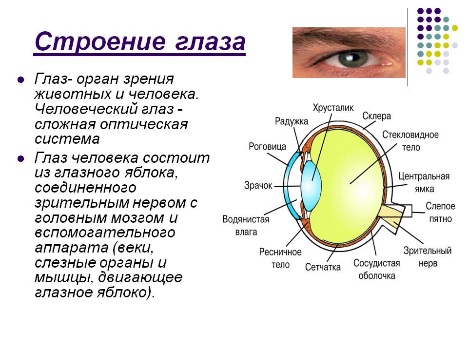 "
ПОЗНАВАТЕЛЬНОЕ РАЗВИТИЕ

      -  Работа с офтальмотренажером - лабиринт «Путь сказочного принца»
      -  Дидактическая игра «Что можно, а что нельзя» (разрезное лото валеологической направленности по теме «Хорошее и плохое зрение»)
      - Тренинг «Глаза – зеркало души»
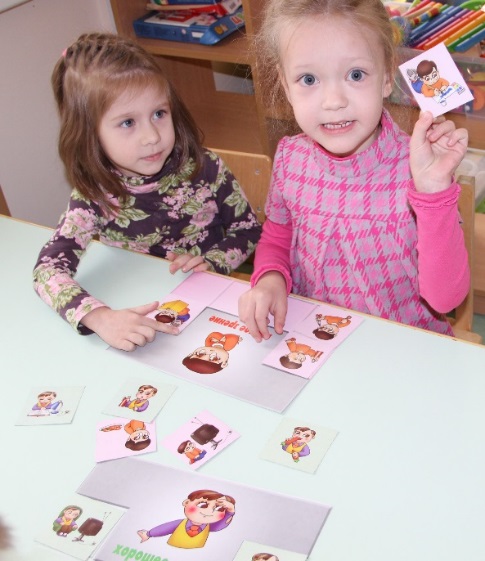 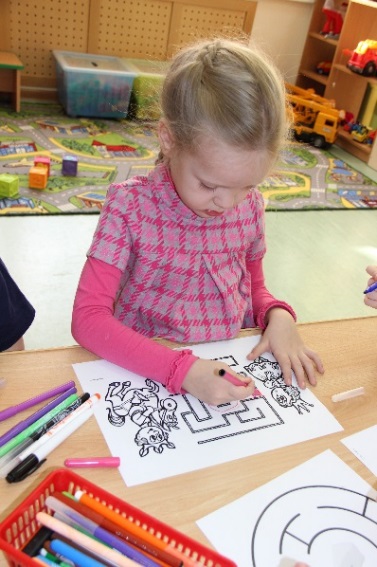 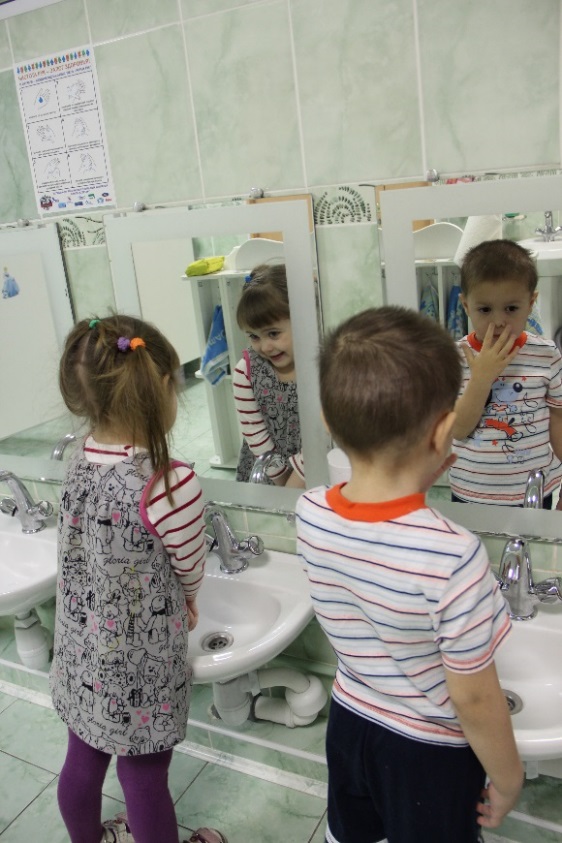 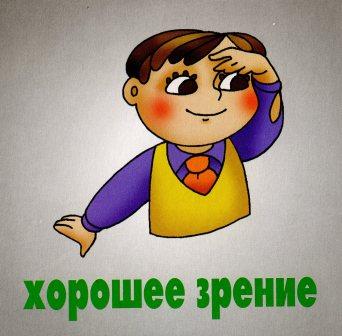 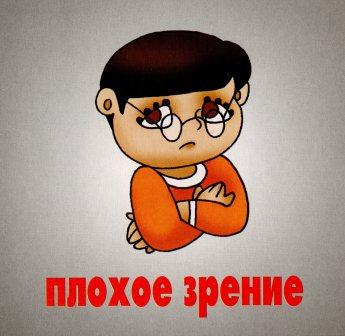 РЕЧЕВОЕ РАЗВИТИЕ

              - Работа с офтальмотренажерами
               - Изучение / повторение букв 
               - Пересказ басни И.А. Крылова «Мартышка и очки» 
               - Отгадывание загадок, проговаривание чистоговорок
               - Беседы с детьми «Кто охраняет наши глаза»
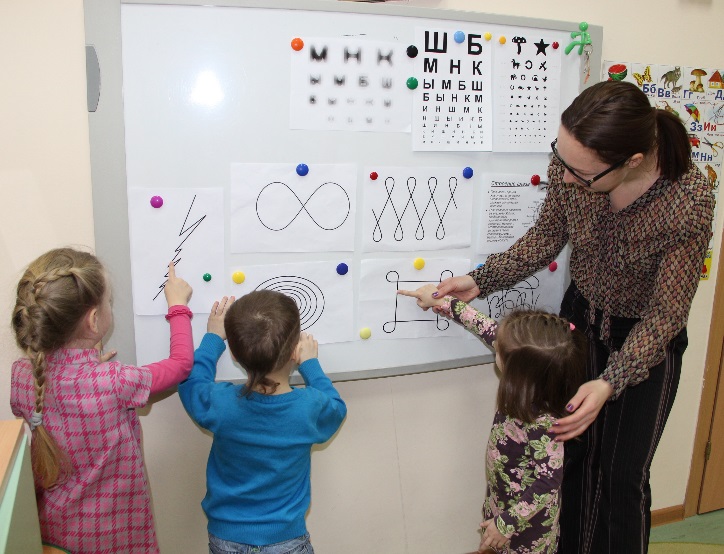 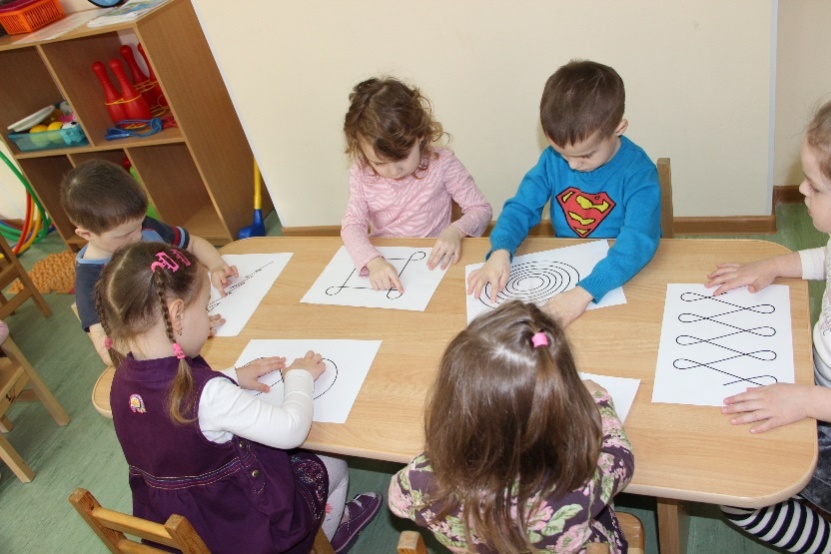 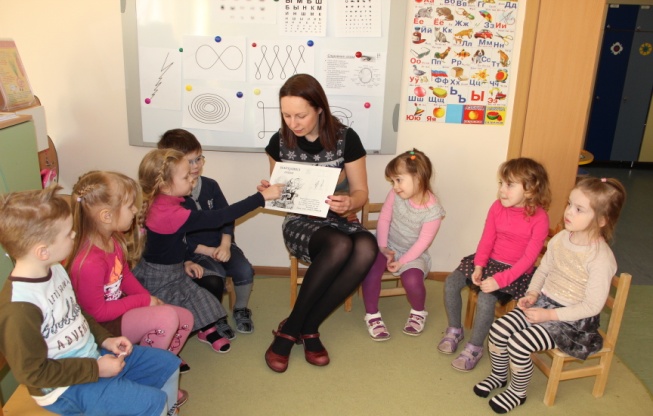 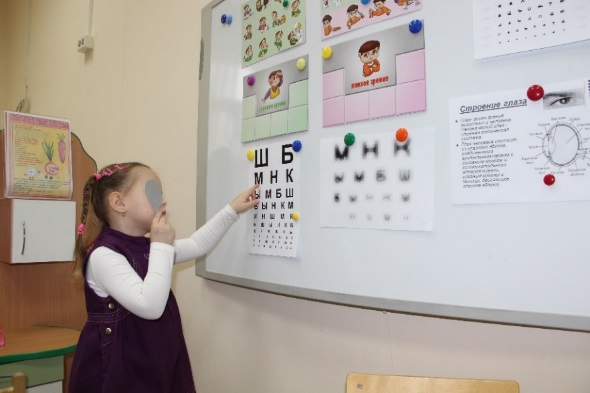 ХУДОЖЕСТВЕННО-ЭСТЕТИЧЕСКОЕ РАЗВИТИЕ
      - Чтение басни И.А. Крылова «Мартышка и очки»
       -   Вырезание и раскраска самодельных очков
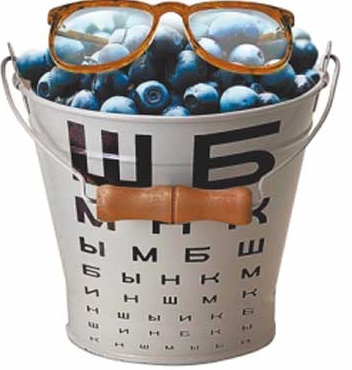 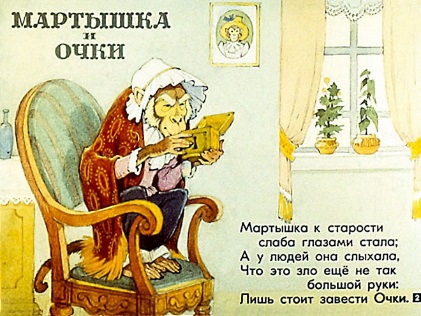 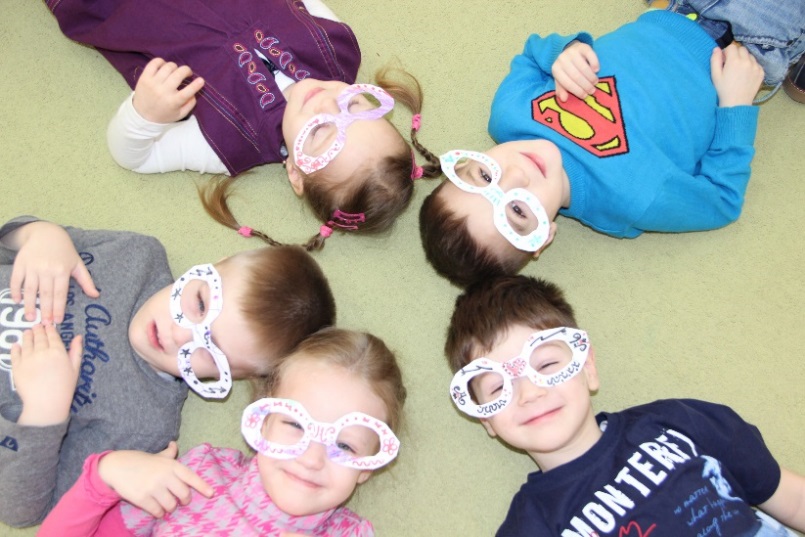 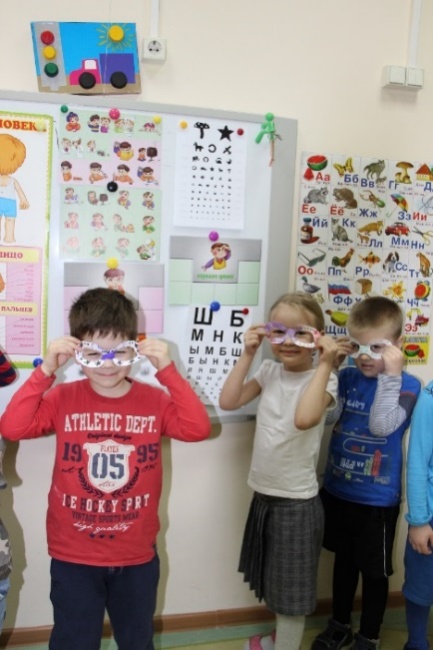 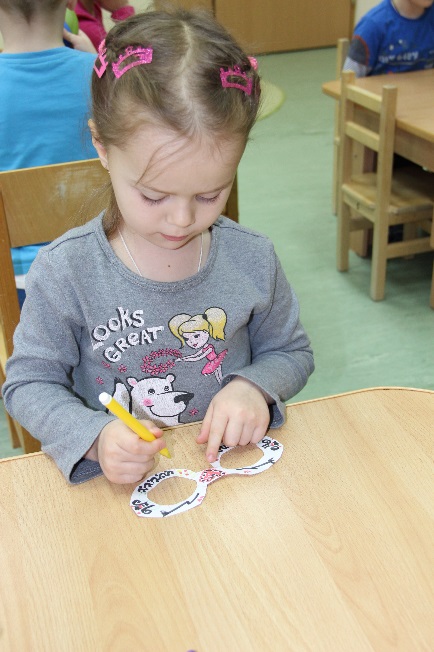 ХУДОЖЕСТВЕННО-ЭСТЕТИЧЕСКОЕ РАЗВИТИЕ
                - Раскраски «Лабиринты»
                - Аппликация с элементами лепки «Цыпленок - зоркие глазки»
                - Рисование на тему «Краски радуги»
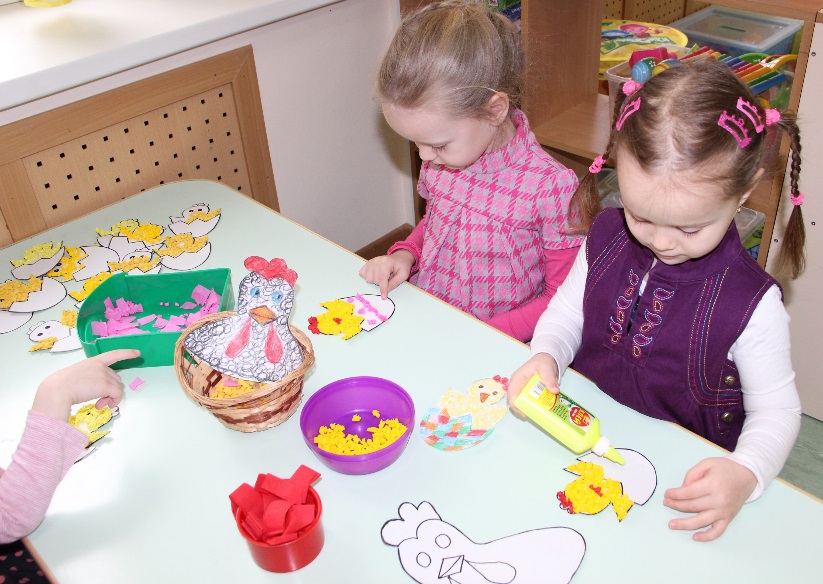 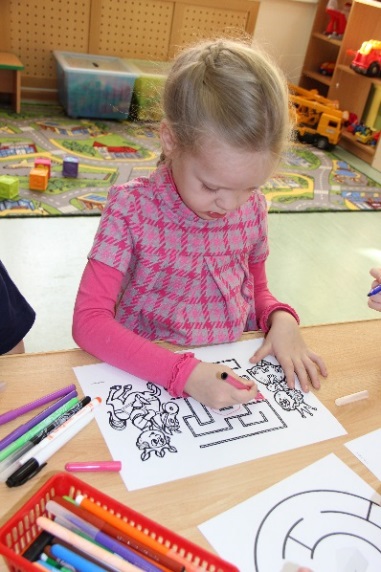 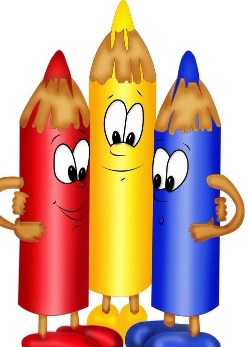 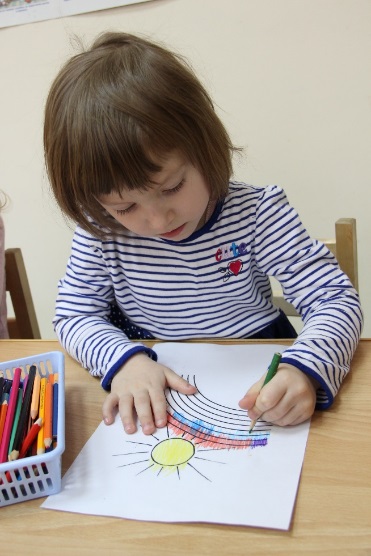 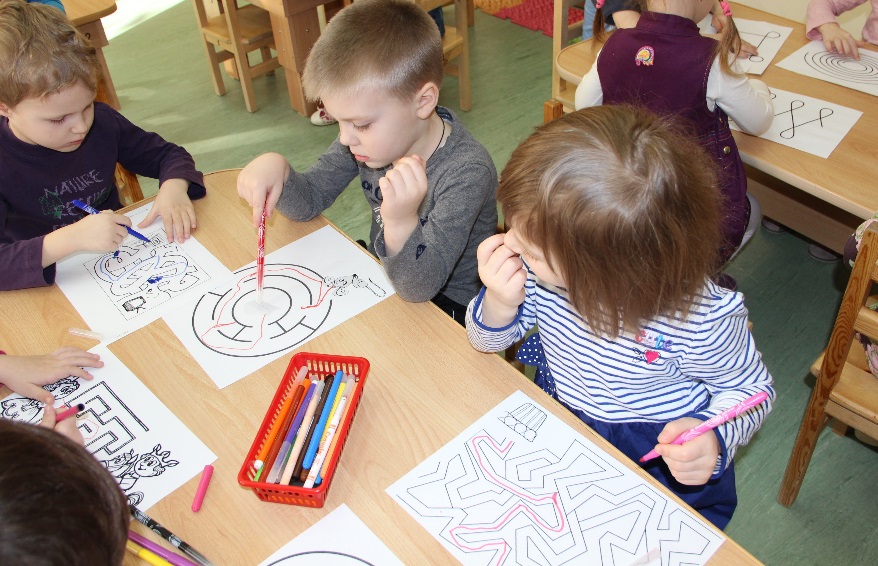 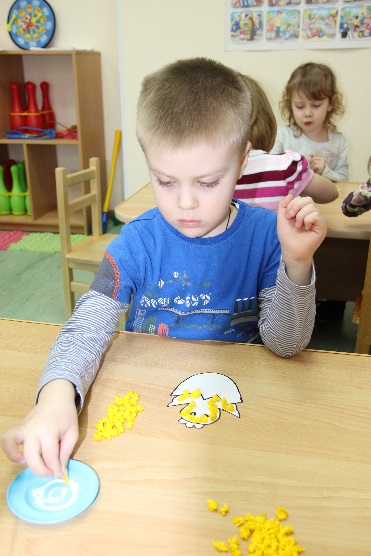 ФИЗИЧЕСКОЕ РАЗВИТИЕ
          - Разучивание комплексов гимнастики для глаз по методу Шишко
          - Знакомство с разновидностью гимнастики для глаз «пальминг»
          - Комплекс электронных физкультминуток для глаз
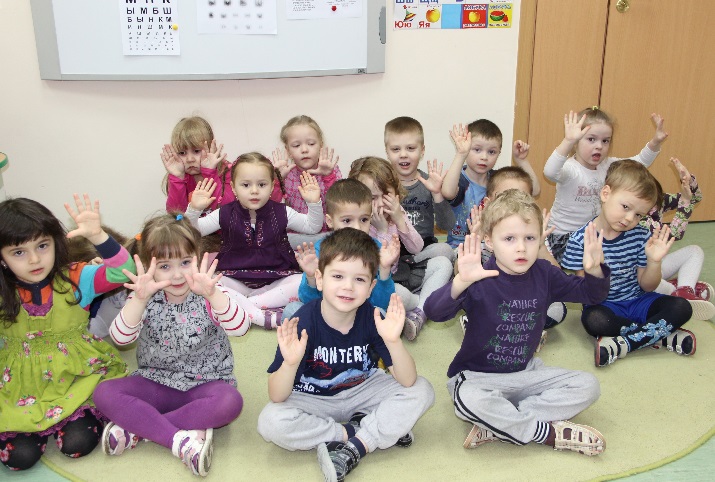 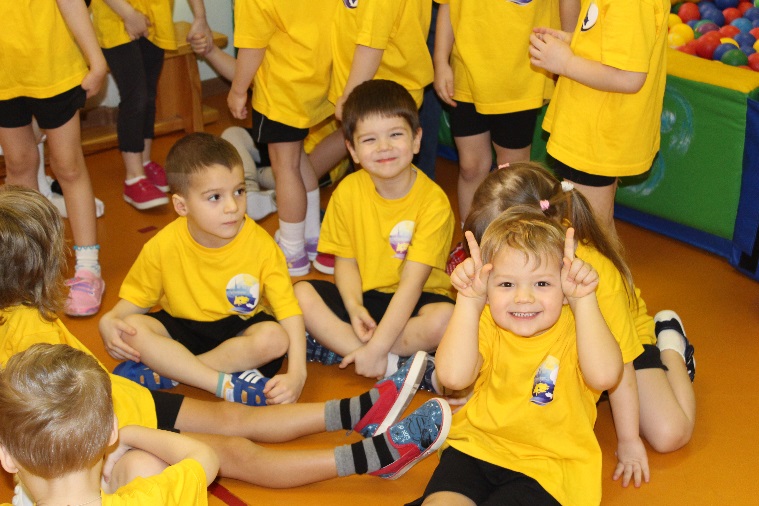 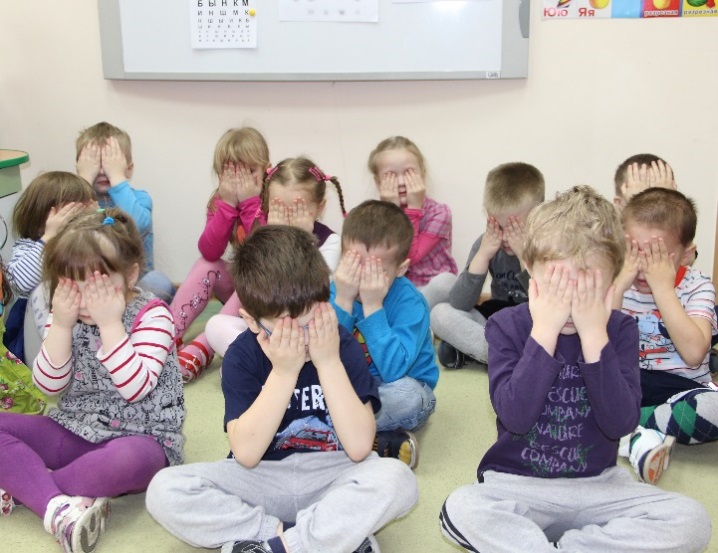 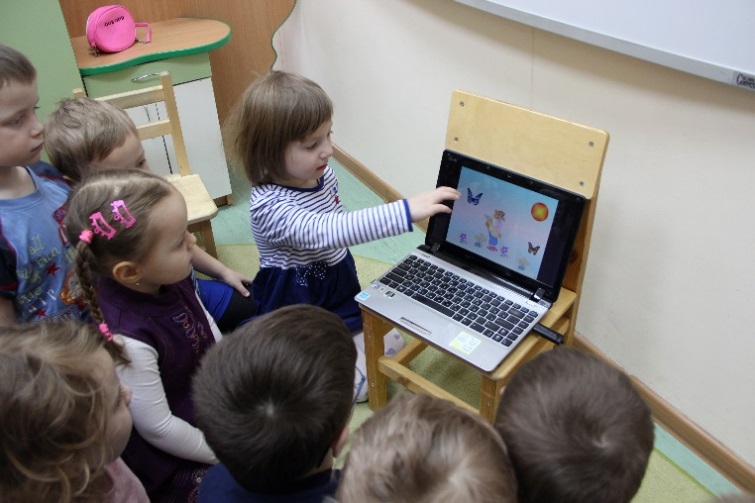 ФИЗИЧЕСКОЕ РАЗВИТИЕ
     - Офтальмологические паузы с тренажерами для глаз
             - Подвижные игры на открытой площадке
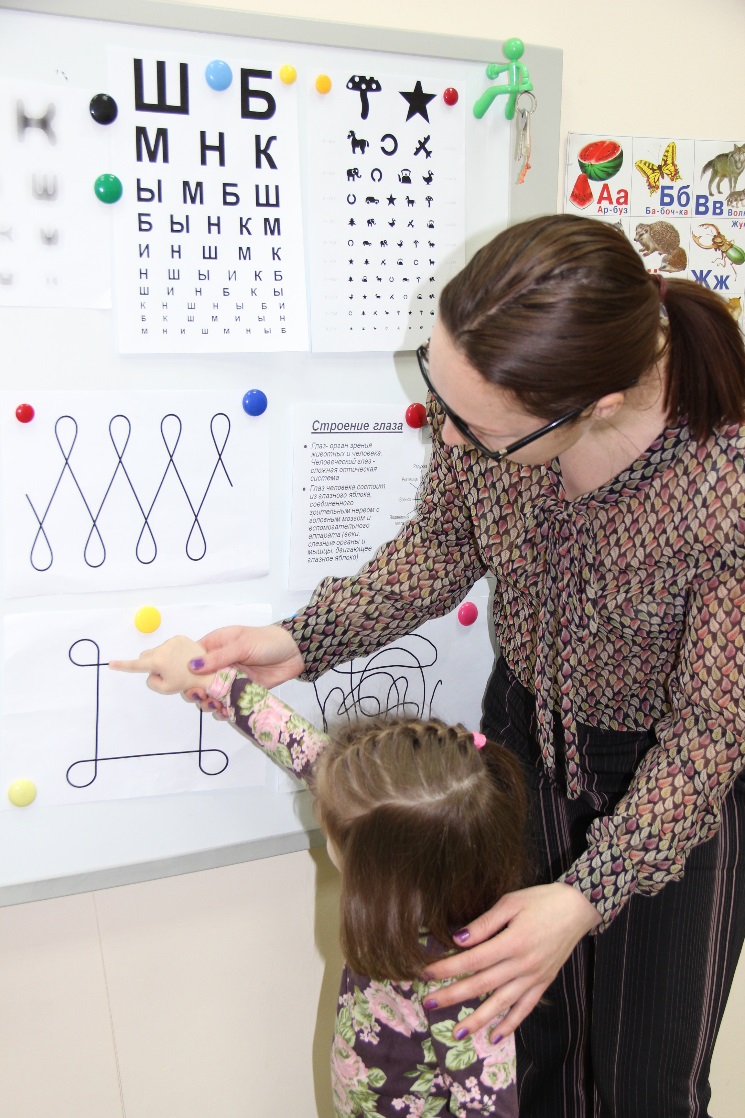 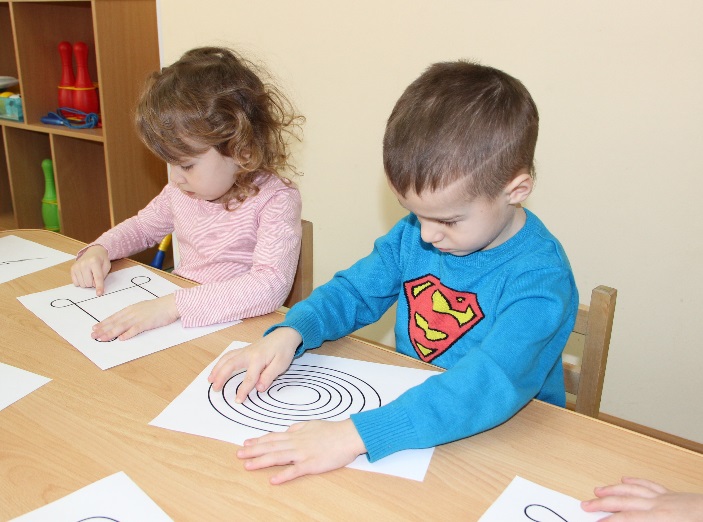 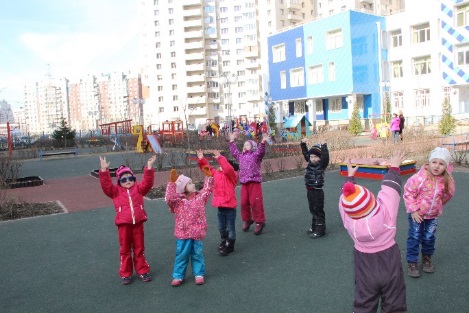 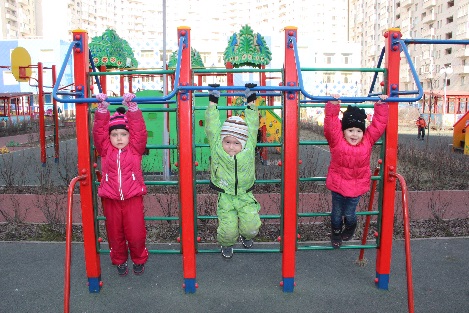 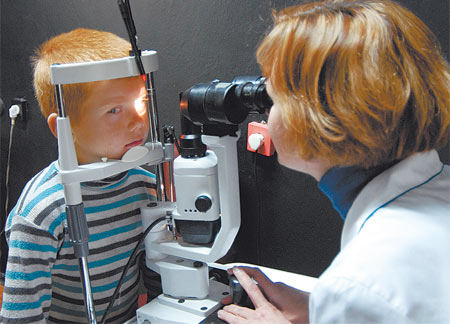 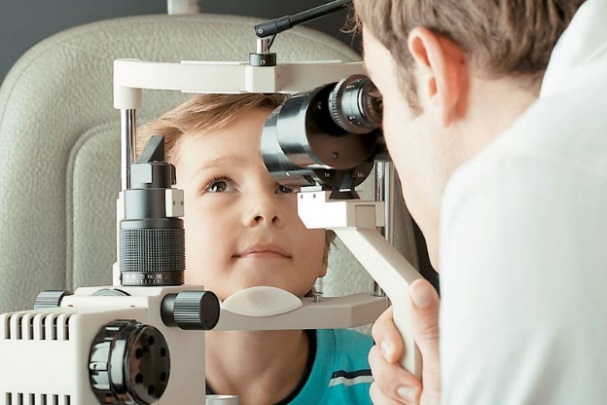 Взаимодействие с семьей 

- Консультации для родителей «Здоровые глазки – здоровый малыш»
- Экскурсия в кабинет врача офтальмолога (дети с родителями)
- Составление меню здорового питания для хорошего зрения
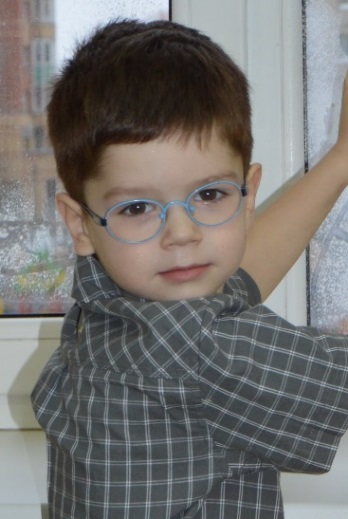 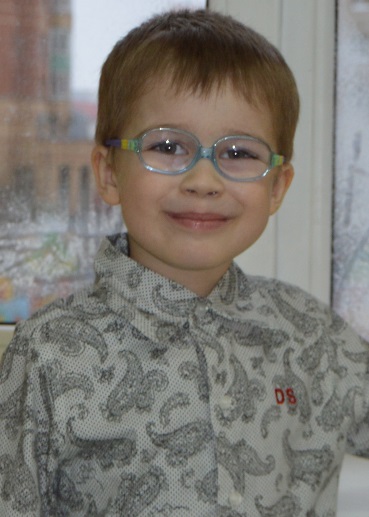 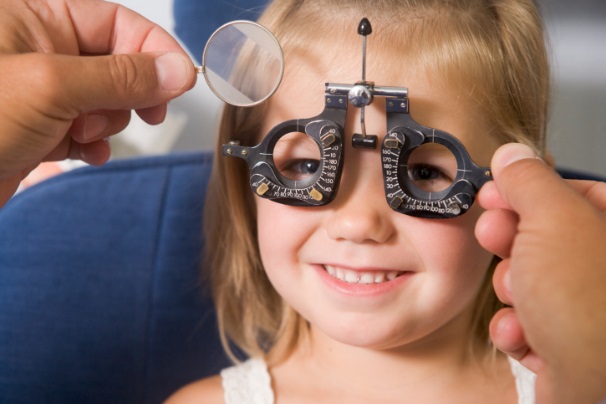 ВЗАИМОДЕЙСТВИЕ СО  СПЕЦИАЛИСТАМИ 
                   И СОЦИАЛЬНЫМИ ПАРТНЕРАМИ

- Посещение детьми сенсорной комнаты
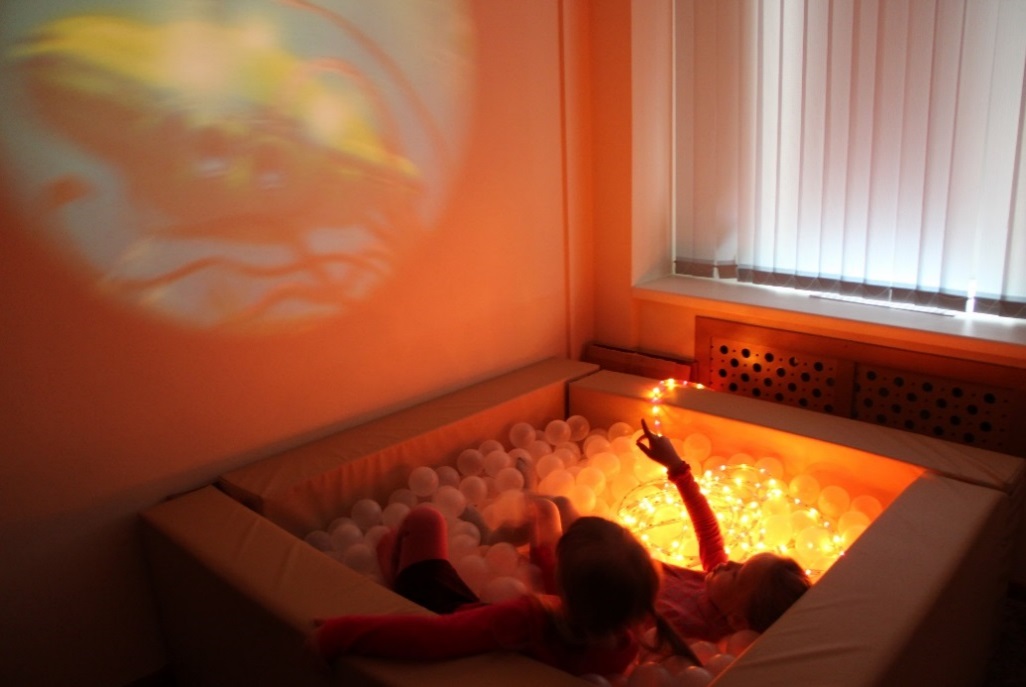 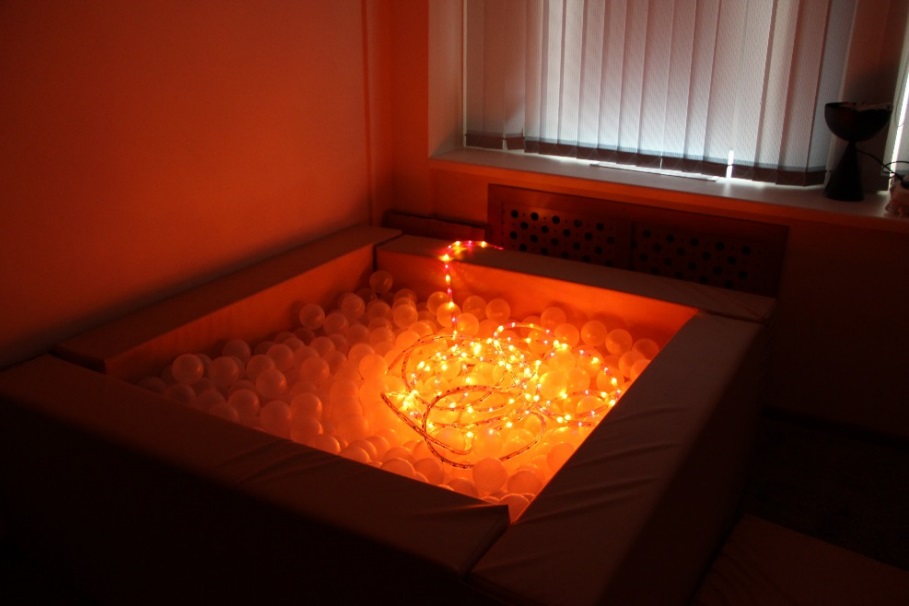 ВЗАИМОДЕЙСТВИЕ СО  СПЕЦИАЛИСТАМИ 
               И СОЦИАЛЬНЫМИ ПАРТНЕРАМИ

 - Совместная работа с педагогом – психологом (проведение игр-тренингов)
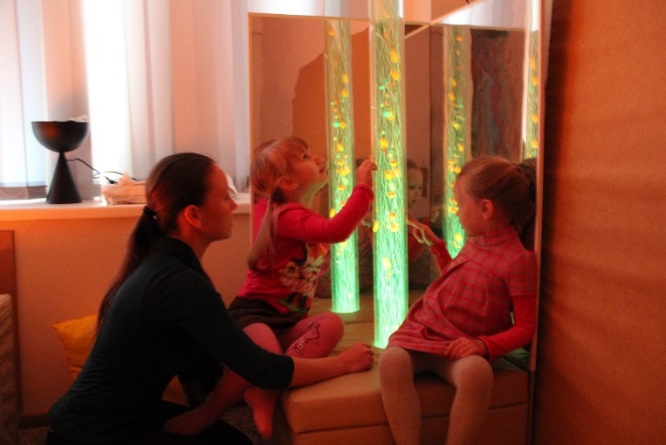 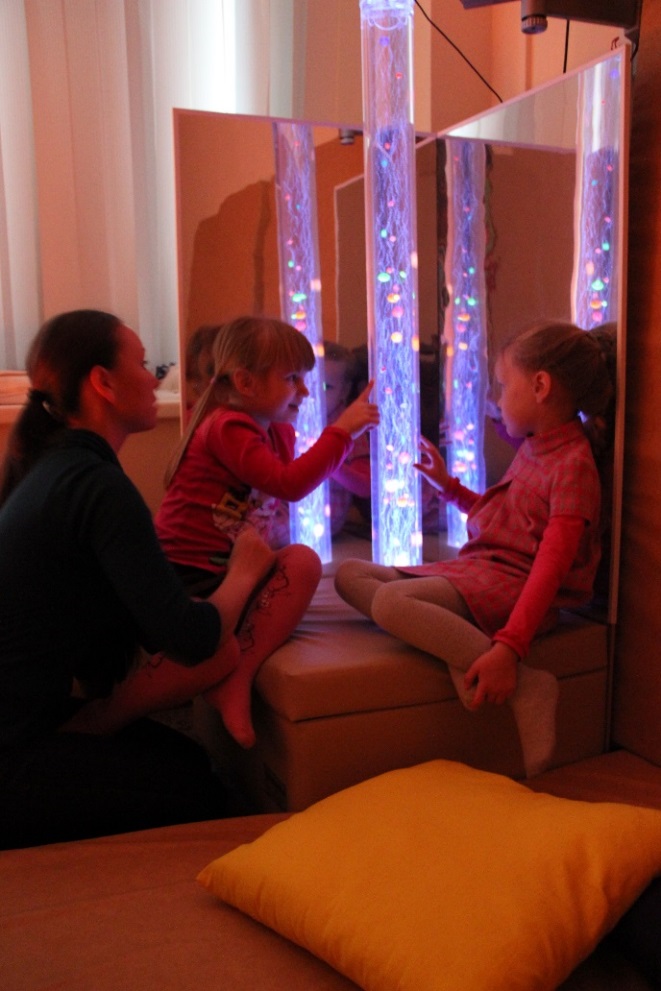 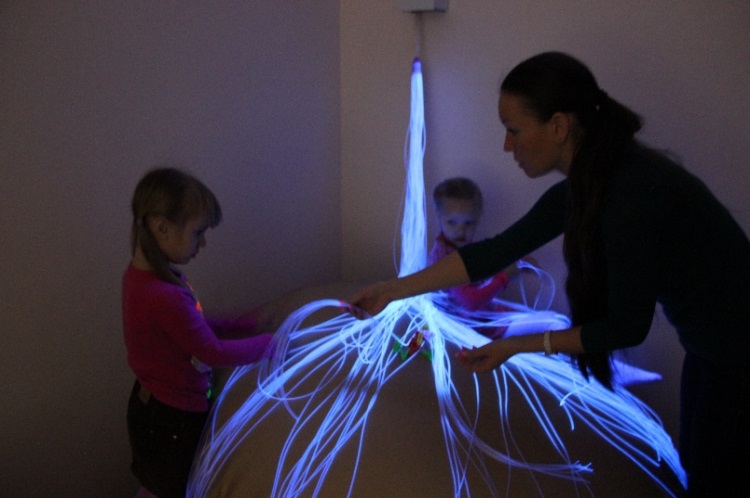 ВЗАИМОДЕЙСТВИЕ СО  СПЕЦИАЛИСТАМИ 
           И СОЦИАЛЬНЫМИ ПАРТНЕРАМИ

     - Совместная работа с педагогом – психологом. релаксация для глаз «Звездное небо»
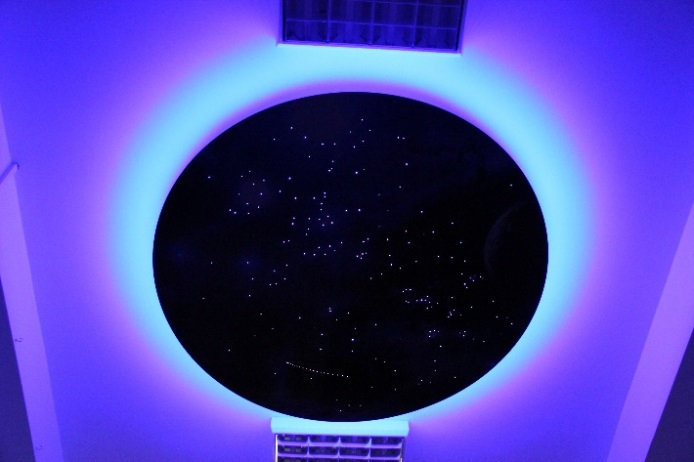 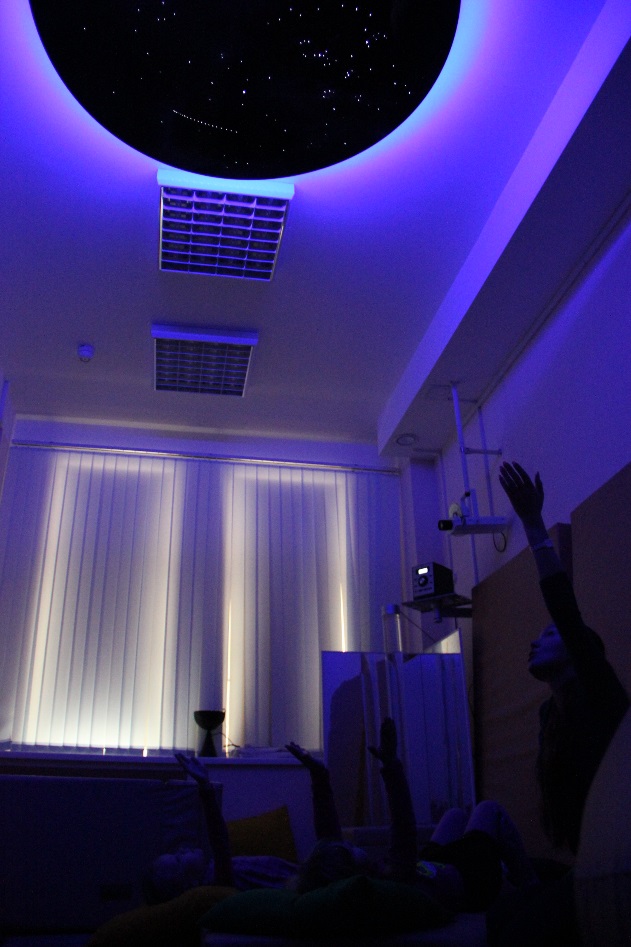 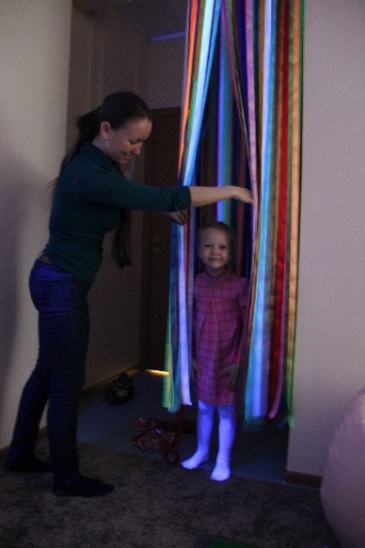 ПРОДУКТЫ ПРОЕКТА
  - Выставка рисунков «Мир в красках радуги» 
      - Книжки-самоделки про здоровое питание для зрения
      - Коллаж «Полезные продукты»
      - Картотека загадок, пословиц и поговорок
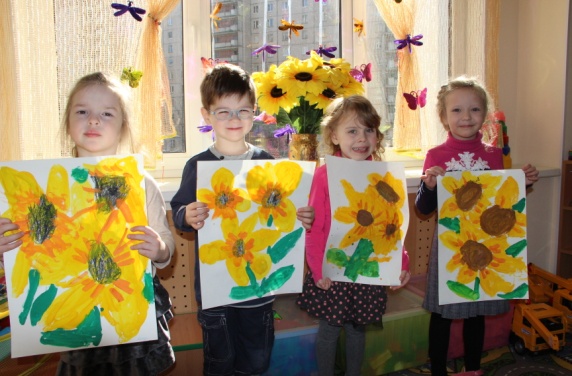 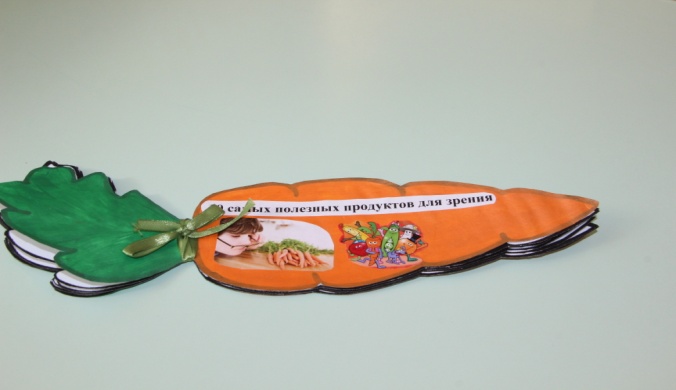 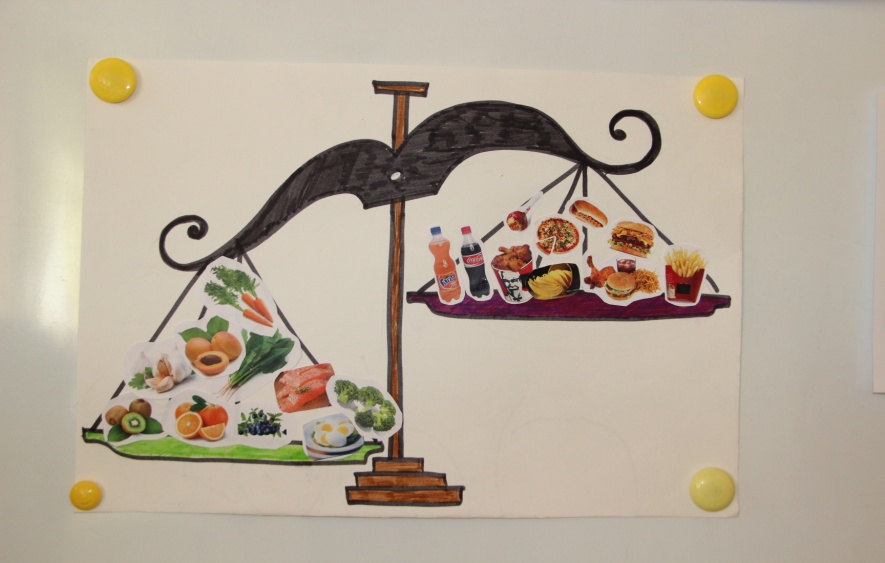 [Speaker Notes: Что и показывают представленные вам работы.]
СПАСИБО ЗА ВНИМАНИЕ
и берегите свое здоровье!
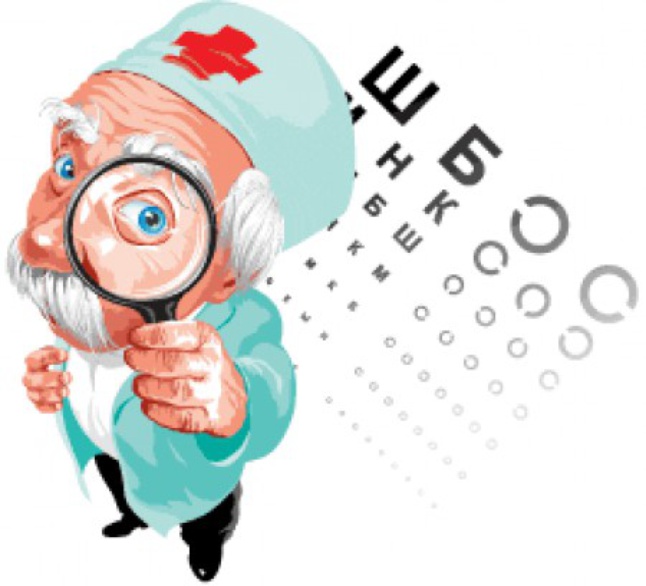